«Люблю тебя, моя школа!»
Куда ни посмотришь – родные, 
Открытые сердцу края.
Я весь пред тобою, Россия,
Судьба моя, совесть моя.
Не ты ли меня окружила
Простором лугов и полей,
Не ты ли меня подружила
С задумчивой музой моей!
За песни, которым впервые
Внимают родные края,
Я весь пред тобою, Россия,
Судьба моя, совесть моя!
                                              Н. Рыленков
У каждого найдется уголок,Куда уставшим сердцем он стремится…Там он не будет больше одинок.В ключах там сможет досыта напитьсяВоды студеной, полной чудных сил,Там слаще яблоки, там звонче песни…Там живы те, кто нас давно простил…Ты в мире места не найдешь чудесней!.
Да, у каждого человека есть свой любимый уголок, который ждёт его. Нашим любимым уголком мы считаем наш Большой Уват – красивое озеро.
И вот на берегу этого чудесного озера построена наша красивая школа.
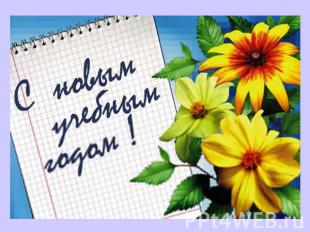 Школа! Чудесный наш дом!Ты всегда как горячий родник!О тебе, как о матери, помнитС благодарностью твой ученик.
1 сентября…
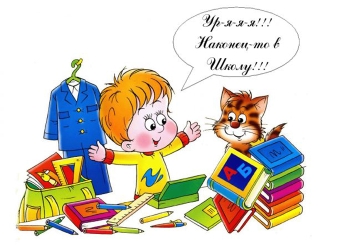 Начался учебный год,
Счастливый и  весёлый!
На урок звонок зовёт,
Здравствуй, с добрым утром, школа!
Сегодня наступил тот день,Когда всем следует поздравитьМудрейших, близких нам людейИ в праздник ярко их прославить.
День здоровьяЧтоб ты не был хилым, вялымНе лежал под одеялом,Не хворал и был в порядке,Делай каждый день зарядку.
С Днём Учителя!Низкий поклон Вам за труд и терпенье,За теплоту Вашей светлой души!Радости, счастья, добра, вдохновенья!В Вашей работе успехов больших!
День матери
Ты – рядом, и все прекрасно:
 И дождь, и холодный ветер.Спасибо тебе, моя мама,За то, что ты есть на свете!
Унылая пора, очей очарованье!
Осенний бал
Осень начинается – «юбка удлиняется».
Да, бабулька?
Осень  щедрая  такая  всех  одарит  за  труды.
Мы  на  праздник  Урожая  принесли  ее  плоды.
Пусть чудесный хороводВ сказку всех нас унесёт!Добрый праздник – Новый годСнова в гости к нам идет!
С Новым Годом,С Новым Счастьем!
8 марта!
Мама – это лучшее слово,Мама – это лучшее имя,Мама – повторяю я сноваЖизни и мира во имя.
С Днём Защитника Отечества!
Пусть вручит тебе теплое  Первое маяВдохновение, чувство волшебного рая!Пусть успехом отметится праздник трудаИ удачу подарит тебе навсегда!
День Победы  9 Мая –Праздник мира в стране и весны.В этот день мы солдат вспоминаем,Не вернувшихся в семьи с войны.
Бессмертный полк
Последний звонок тишину расколол,В сердце откликнулся болью,Сегодня со школой прощаетесь вы,С детством прощаетесь школьным.
Прощальный концерт          Закрылись страницы большого альбома,           Осталась лишь память о школьных годах…           Ах, как же мне больно, остаться без дома…           Такого вот вечного, навсегда-навсегда…
Конкурс «Татарский джигит»
Конкурс «Татарская красавица»
Прощание с азбукой
Летний оздоровительный лагерь
Учимся быть пожарными.
Готовы приступить к работе.
Мы отдыхаем в лагере
Момент закладывания «Капсулы времени»
Место закладки «Капсулы времени»
Единый методический день
Моменты работ учителей на        Едином методическом дне
Музей – это хранитель памяти, а историческая память важна и необходима – во все времена и в любом государстве, особенно в трудные, переломные моменты истории, она всегда живет в народе и проявляется только в годину испытаний.
Инструктаж при входе в музей
Экскурсия в музее
Ну очень интересно !
Мы внимательно слушаем
Экскурсия в музее
Рассказ об экспонатах
Старинные документы
Экскурсия в музее
Экспонаты музея
Экспонаты музея
Экспонаты музея
Экспонаты музея
Стенды музея
Вечная память…
Великие полководцы России
Плакаты ВОВ
Мировые войны
Их имена бессмертны…
Из истории…
История школы
Мы равняемся на вас!
Ветераны труда
Кружок бисероплетения
Кружок «Умелые ручки»
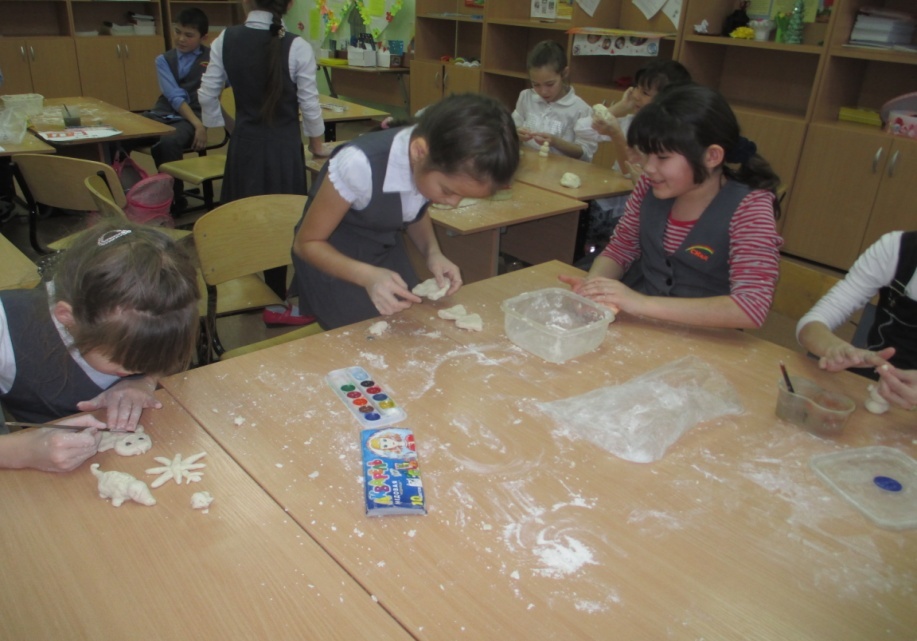 Кружок английского языка
Хоровой кружок
Танцевальный кружок
В годах школьных столько есть страниц,Что и за вечер всё не прочитаешь,Возьмёшь альбом, там взор знакомых лиц,И ты   сидишь с улыбкою листаешь,
 
Нам школа дарит  целый мир!Мир дружбы и больших открытий!Даёт  всем в жизни главный ориентир,
В наш 21 век событий!
Спасибо за внимание!